Database Applications (15-415)DBMS Internals- Part XIILecture 23, April 12, 2016
Mohammad Hammoud
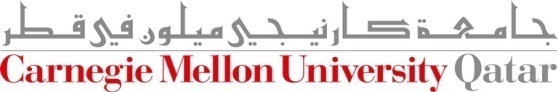 Today…
Last Two Sessions:
DBMS Internals- Part XI
Transaction Management


Today’s Session:
Transaction Management  (Cont’d)

Announcements:
P3 grades are out
PS5 (the “last” assignment) is now posted. It is due on Thursday, April 21st  
The final exam is on Wednesday, April 27th, from 8:30AM to 11:30AM in room 1031 (all materials are included- open book, open notes)
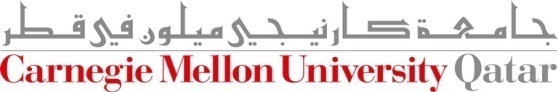 DBMS Layers
Queries
Query Optimization
and Execution
Relational Operators
Recovery Manager
Files and Access Methods
Transaction Manager
Buffer Management
Lock Manager
Disk Space Management
Continue…
DB
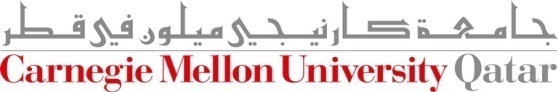 Outline
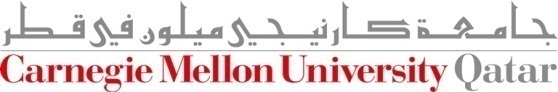 Lock Conversions
A transaction may need to change the lock it already acquires on an object
From Shared to Exclusive
This is referred to as lock upgrade
From Exclusive to Shared
This is referred to as lock downgrade

For example, an SQL update statement might acquire a Shared lock on each row, R, in a table and if R satisfies the condition (in the WHERE clause), an Exclusive lock must be obtained for R
Lock Upgrades
A lock upgrade request from a transaction T on object O must be handled specially by:
Granting an Exclusive lock to T immediately if no other transaction holds a lock on O
Otherwise, queuing T at the front of O’s queue (i.e., T is favored)

T is favored because it already holds a Shared lock on O
Queuing T in front of another transaction T’ that holds no lock on O, but requested an Exclusive lock on O averts a deadlock!
However, if T and T’ hold a Shared lock on O, and both request upgrades to an Exclusive lock, a deadlock will arise regardless!
Lock Downgrades
Lock upgrades can be entirely avoided by obtaining Exclusive locks initially, and downgrade them to Shared locks once needed

Would this violate any 2PL requirement?
On the surface yes; since the transaction (say, T) may need to upgrade later

This is a special case as T conservatively obtained an Exclusive lock, and did nothing but read the object that it downgraded

2PL can be safely extended to allow lock downgrades in the growing phase, provided that the transaction has not modified the object
Outline
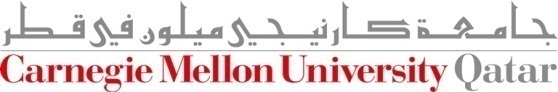 Deadlock Detection
The lock manager maintains a structure called a waits-for graph to periodically detect deadlocks

In a waits-for graph:
The nodes correspond to active transactions
There is an edge from Ti to Tj if and only if Ti is waiting for Tj to release a lock

The lock manager adds and removes edges to and from a waits-for graph when it queues and grants lock requests, respectively 

A deadlock is detected when a cycle in the waits-for graph is found
Deadlock Detection (Cont’d)
The following schedule is free of deadlocks:
T3
T4
T1
T2
T1
T2
S(A)
R(A)


S(B)
X(B)
X(B)
W(B)



X(C)
S(C)
R(C)
T4
T3
No cycles; hence, no deadlocks!
The Corresponding Waits-For Graph*
A schedule without a deadlock
*The nodes correspond to active transactions and there is an edge from Ti to Tj if and only if Ti is waiting for Tj to release a lock
Deadlock Detection (Cont’d)
The following schedule is NOT free of deadlocks:
T3
T4
T1
T2
T1
T2
S(A)
R(A)


S(B)
X(B)
X(B)
W(B)



X(C)
S(C)
R(C)


X(A)
T4
T3
The Corresponding Waits-For Graph*
A schedule with a deadlock
*The nodes correspond to active transactions and there is an edge from Ti to Tj if and only if Ti is waiting for Tj to release a lock
Deadlock Detection (Cont’d)
The following schedule is NOT free of deadlocks:
T3
T4
T1
T2
T1
T2
S(A)
R(A)


S(B)
X(B)
X(B)
W(B)



X(C)
S(C)
R(C)


X(A)
T4
T3
Cycle detected; hence, a deadlock!
The Corresponding Waits-For Graph*
A schedule with a deadlock
*The nodes correspond to active transactions and there is an edge from Ti to Tj if and only if Ti is waiting for Tj to release a lock
Resolving Deadlocks
A deadlock is resolved by aborting a transaction that is on a cycle and releasing its locks
This allows some of the waiting transactions to proceed

The choice of which transaction to abort can be made using different criteria:
The one with the fewest locks
Or the one that has done the least work
Or the one that is farthest from completion (more accurate)

Caveat: a transaction that was aborted in the past, should be favored subsequently and not aborted upon a deadlock detection!
Deadlock Prevention
Studies indicate that deadlocks are relatively infrequent and detection-based schemes work well in practice

However, if there is a high level of contention for locks, prevention-based schemes could perform better

Deadlocks can be averted by giving each transaction a priority and ensuring that lower-priority transactions are not allowed to wait for higher-priority ones (or vice versa)
Deadlock Prevention (Cont’d)
One way to assign priorities is to give each transaction a timestamp when it is started
Thus, the lower the timestamp, the higher is the transaction’s priority

If a transaction Ti requests a lock and a transaction Tj holds a conflicting lock, the lock manager can use one of the following policies:
Wound-Wait: If Ti has higher priority, Tj is aborted; otherwise, Ti waits
Wait-Die: If Ti has higher priority, it is allowed to wait; otherwise, it is aborted
Reissuing Timestamps
A subtle point is that we must ensure that no transaction is perennially aborted because it never had a sufficiently high priority

To avoid that, when a transaction is aborted and restarted, it should be given the same timestamp it had originally
This policy is referred to as reissuing timestamps

Reissuing timestamps ensures that each transaction will eventually become the oldest and accordingly get all the locks it requires!
Outline
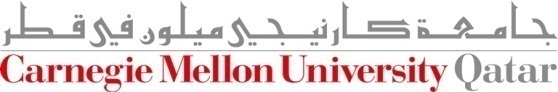 Dynamic Databases
Thus far, we have assumed static databases

We now relax that condition and assume dynamic databases (i.e., databases that grow and shrink)

To study locking protocols for dynamic databases, we consider the following: 
A Sailors relation S
A transaction T1 which only scans S to find the oldest Sailor for specific rating levels
A transaction T2 which updates Sailor while T1 is running
A Possible Scenario
Assume a scenario whereby the actions of T1 and T2 are interleaved as follows:
T1 identifies all pages containing Sailors with rating 1 (say, pages A and B) 
T1 finds the age of the oldest Sailor with rating 1 (say, 71)
T2 inserts a new Sailor with rating 1 and age 96 (perhaps into page C which does not contain any Sailor with rating 1)
T2 locates the page containing the oldest Sailor with rating 2 (say, page D) and deletes this Sailor (whose age is, say, 80)
T2 commits
T1 identifies all pages containing Sailors with rating 2 (say pages D and E), and finds the age of the oldest such Sailor (which is, say, 63)
T1 commits
A Possible Scenario (Cont’d)
We can apply strict 2PL to the given interleaved actions of T1 and T2 as follows (S = Shared; X = Exclusive):
T1
T2
T1
T2
S(A)
R(A)
S(B)
R(B)







S(D)
R(D)
S(E)
R(E)
Commit
E(C)
R(C)
W(C)
E(D)
R(D)
W(D)
Commit
R(A)
R(B)





R(D)
R(E)
Commit
R(C)
W(C)
R(D)
W(D)
Commit
A Possible Scenario (Cont’d)
We can apply strict 2PL to the given interleaved actions of T1 and T2 as follows (S = Shared; X = Exclusive):
T1
T2
T1
T2
S(A)
R(A)
S(B)
R(B)







S(D)
R(D)
S(E)
R(E)
Commit
E(C)
R(C)
W(C)
E(D)
R(D)
W(D)
Commit
R(A)
R(B)





R(D)
R(E)
Commit
R(C)
W(C)
R(D)
W(D)
Commit
A tuple with rating 1 and age 71 is returned
A tuple with rating 1 
and age 96 is inserted
A tuple with rating 2 and age 63 is returned
A tuple with rating 2 
and age 80 is deleted
A Possible Scenario (Cont’d)
One possible serial execution of T1 and T2 is as follows (S = Shared; X = Exclusive):
T1
T2
T1
T2
S(A)
R(A)
S(B)
R(B)
S(D)
R(D)
S(E)
R(E)
Commit
E(C)
R(C)
W(C)
E(D)
R(D)
W(D)
Commit
R(A)
R(B)
R(D)
R(E)
Commit
R(C)
W(C)
R(D)
W(D)
Commit
A tuple with rating 1 and age 71 is returned
A tuple with rating 2 and age 80 is returned
A tuple with rating 1 
and age 96 is inserted
A tuple with rating 2 
and age 80 is deleted
A Possible Scenario (Cont’d)
Another possible serial execution of T1 and T2 is as follows (S = Shared; X = Exclusive):
T1
T2
T1
T2
S(A)
R(A)
S(B)
R(B)
S(C)
R(C)
S(D)
R(D)
S(E)
R(E)
Commit
E(C)
R(C)
W(C)
E(D)
R(D)
W(D)
Commit
R(A)
R(B)
R(D)
R(E)
Commit
R(C)
W(C)
R(D)
W(D)
Commit
A tuple with rating 1 
and age 96 is inserted
A tuple with rating 1 and age 96 is returned
A tuple with rating 2 
and age 80 is deleted
A tuple with rating 2 and age 63 is returned
A Possible Scenario: Revisit
We can apply strict 2PL to the given interleaved actions of T1 and T2 as follows (S = Shared; X = Exclusive):
T1
T2
T1
T2
S(A)
R(A)
S(B)
R(B)







S(D)
R(D)
S(E)
R(E)
Commit
E(C)
R(C)
W(C)
E(D)
R(D)
W(D)
Commit
R(A)
R(B)





R(D)
R(E)
Commit
R(C)
W(C)
R(D)
W(D)
Commit
A tuple with rating 1 and age 71 is returned
A tuple with rating 1 
and age 96 is inserted
A tuple with rating 2 and age 63 is returned
This schedule is not identical to any serial execution of T1 and T2!
A tuple with rating 2 
and age 80 is deleted
The Phantom Problem
The problem is that T1 assumes that it has locked “all” the pages which contain Sailors records with rating 1

This assumption is violated when T2 inserts a new Sailor record with rating 1 on a different page

Hence, locking pages at any given time does not prevent new phantom records from being added on other pages!
This is commonly known as the “Phantom Problem”

The Phantom Problem is caused, not because of a flaw in the Strict 2PL protocol, but because of T1’s unrealistic assumptions
How Can We Solve the Phantom Problem?
If there is no index on rating and all pages in Sailors must be scanned, T1 should somehow ensure that no new pages are inserted to the Sailors relation
This has to do with the locking granularity

If there is an index on rating, T1 can lock the index entries and the data pages which involve the targeted ratings, and accordingly prevent new insertions
This technique is known as index locking
Outline
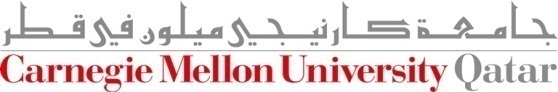 Concurrency Control in B+ Trees
We focus on applying concurrency control on B+ trees for: 
Searches
Insertions/deletions

Three observations provide the necessary insights to apply a locking protocol for B+ trees:
The higher levels of a B+ tree only direct searches
Searches never go back up a B+ tree when they proceed along paths to desired leafs
Insertions/deletions can cause splits/merges, which might propagate all the way up, from leafs to the root of a B+ tree
A Locking Strategy for Searches
20
A search should obtain Shared locks on nodes, starting at the root and proceeding along the path to the desired leaf

Since searches never go back up the tree, a lock on a node can be released as soon as a lock on a child node is obtained

Example: Search for data entry 38*
35
23
38
44
Obtain a Shared Lock
20*
22*
23*
24*
35*
36*
38*
41*
44*
A Locking Strategy for Searches
20
A search should obtain Shared locks on nodes, starting at the root and proceeding along the path to the desired leaf

Since searches never go back up the tree, a lock on a node can be released as soon as a lock on a child node is obtained

Example: Search for data entry 38*
35
23
38
44
Obtain a Shared Lock
20*
22*
23*
24*
35*
36*
38*
41*
44*
A Locking Strategy for Searches
20
A search should obtain Shared locks on nodes, starting at the root and proceeding along the path to the desired leaf

Since searches never go back up the tree, a lock on a node can be released as soon as a lock on a child node is obtained

Example: Search for data entry 38*
35
23
38
44
Release the Shared Lock
Obtain a Shared Lock
20*
22*
23*
24*
35*
36*
38*
41*
44*
A Locking Strategy for Searches
20
A search should obtain Shared locks on nodes, starting at the root and proceeding along the path to the desired leaf

Since searches never go back up the tree, a lock on a node can be released as soon as a lock on a child node is obtained

Example: Search for data entry 38*
35
23
38
44
Obtain a Shared Lock
20*
22*
23*
24*
35*
36*
38*
41*
44*
A Locking Strategy for Searches
20
A search should obtain Shared locks on nodes, starting at the root and proceeding along the path to the desired leaf

Since searches never go back up the tree, a lock on a node can be released as soon as a lock on a child node is obtained

Example: Search for data entry 38*
35
23
38
44
Release the Shared Lock
Obtain a Shared Lock
20*
22*
23*
24*
35*
36*
38*
41*
44*
A Locking Strategy for Searches
20
A search should obtain Shared locks on nodes, starting at the root and proceeding along the path to the desired leaf

Since searches never go back up the tree, a lock on a node can be released as soon as a lock on a child node is obtained

Example: Search for data entry 38*
35
23
38
44
20*
22*
23*
24*
35*
36*
38*
41*
44*
Obtain a Shared Lock
A Locking Strategy for Searches
20
A search should obtain Shared locks on nodes, starting at the root and proceeding along the path to the desired leaf

Since searches never go back up the tree, a lock on a node can be released as soon as a lock on a child node is obtained

Example: Search for data entry 38*
35
23
38
44
Release the Shared Lock
20*
22*
23*
24*
35*
36*
38*
41*
44*
Obtain a Shared Lock
A Locking Strategy for Searches
20
A search should obtain Shared locks on nodes, starting at the root and proceeding along the path to the desired leaf

Since searches never go back up the tree, a lock on a node can be released as soon as a lock on a child node is obtained

Example: Search for data entry 38*
35
23
38
44
Keep Locked Until the Result is Returned
20*
22*
23*
24*
35*
36*
38*
41*
44*
Towards A Locking Strategy for Insertions/Deletions
A conservative strategy for an insertion/deletion would be to obtain Exclusive locks on all the nodes along the path to the desired leaf
This is because splits/merges can propagate all the way up to the root

However, once a child is locked, its lock will be needed only if a split/merge propagates back to it

When won’t a split propagate back to a node?
When the node’s child is not full

When won’t a merge propagate back to a node?
When the node’s child is more than half-empty
Lock-Coupling: A Locking Strategy for Insertions/Deletions (Cont’d)
A strategy, known as lock-coupling, for insertions/deletions can be pursued as follows: 
Start at the root and go down, obtaining Shared locks as needed (an Exclusive lock is only obtained for the desired leaf node)
Once a child is locked, check if it is safe
If the child is safe, release all locks on ancestors

A node is safe when changes will not propagate up beyond it
A safe node for an insertion is the one that is not full
A safe node for a deletion is the one that is more thanhalf-empty
Lock-Coupling: An Example
20
Insert data entry 45*:
35
Obtain a Shared Lock
23
38
44
20*
22*
23*
24*
35*
36*
38*
41*
44*
Lock-Coupling: An Example
20
Insert data entry 45*:
35
Obtain a Shared Lock
23
38
44
20*
22*
23*
24*
35*
36*
38*
41*
44*
Lock-Coupling: An Example
20
Insert data entry 45*:
Release the Shared Lock Since theChild is Not Full
35
Obtain a Shared Lock
23
38
44
20*
22*
23*
24*
35*
36*
38*
41*
44*
Lock-Coupling: An Example
20
Insert data entry 45*:
35
23
38
44
Obtain a Shared Lock
20*
22*
23*
24*
35*
36*
38*
41*
44*
Lock-Coupling: An Example
20
Insert data entry 45*:
35
Keep the Shared Lock Since the Child is Full
23
38
44
Obtain a Shared Lock
20*
22*
23*
24*
35*
36*
38*
41*
44*
Lock-Coupling: An Example
20
Insert data entry 45*:
35
23
38
44
Obtain an Exclusive Lock
20*
22*
23*
24*
35*
36*
38*
41*
44*
Lock-Coupling: An Example
20
Insert data entry 45*:
35
Release the Shared Lock Since the Child is Not Full
23
38
44
Obtain an Exclusive Lock
20*
22*
23*
24*
35*
36*
38*
41*
44*
Lock-Coupling: An Example
20
Insert data entry 45*:
35
Release the Shared Lock Since the Child is Not Locked
23
38
44
Obtain an Exclusive Lock
20*
22*
23*
24*
35*
36*
38*
41*
44*
Lock-Coupling: An Example
20
Insert data entry 45*:
35
23
38
44
Insert 45* and Release the Lock
20*
22*
23*
24*
35*
36*
38*
41*
44*
Lock-Coupling: Another Example
20
Insert data entry 25*:
35
Obtain a Shared Lock
23
38
44
20*
22*
23*
24*
35*
36*
38*
41*
44*
Lock-Coupling: Another Example
20
Insert data entry 25*:
35
Obtain a Shared Lock
23
38
44
20*
22*
23*
24*
35*
36*
38*
41*
44*
Lock-Coupling: Another Example
20
Insert data entry 25*:
Release the Shared Lock Since theChild is Not Full
35
Obtain a Shared Lock
23
38
44
20*
22*
23*
24*
35*
36*
38*
41*
44*
Lock-Coupling: Another Example
20
Insert data entry 25*:
35
23
38
44
Obtain a Shared Lock
20*
22*
23*
24*
35*
36*
38*
41*
44*
Lock-Coupling: Another Example
20
Insert data entry 25*:
35
Release the Shared Lock Since the Child is Not Full
23
38
44
Obtain a Shared Lock
20*
22*
23*
24*
35*
36*
38*
41*
44*
Lock-Coupling: Another Example
20
Insert data entry 25*:
35
23
38
44
Obtain an Exclusive Lock
20*
22*
23*
24*
35*
36*
38*
41*
44*
Lock-Coupling: Another Example
20
Insert data entry 25*:
35
Request an Upgrade on the Lock Since the Child is Full
23
38
44
Obtain an Exclusive Lock
20*
22*
23*
24*
35*
36*
38*
41*
44*
Lock-Coupling: Another Example
20
Insert data entry 25*:
35
What if another transaction has aShared lock on this node and wants
to access the locked child node?
23
38
44
Obtain an Exclusive Lock
20*
22*
23*
24*
35*
36*
38*
41*
44*
Lock-Coupling: Another Example
20
Insert data entry 25*:
35
A DEADLOCK Will Arise!
23
38
44
Obtain an Exclusive Lock
20*
22*
23*
24*
35*
36*
38*
41*
44*
Lock-Coupling: Another Example
20
Insert data entry 25*:
35
Otherwise…
23
38
44
Insert 25* and Propagate
20*
22*
23*
24*
35*
36*
38*
41*
44*
Summary
There are several lock-based concurrency control schemes (e.g., 2PL & Strict 2PL)
The lock manager keeps track of the locks issued

Deadlocks can arise, but they can either be detected and resolved, or initially prevented

With dynamic databases, naïve locking strategies may expose the phantom problem
Resolving this problem has to do with thelocking granularity
Summary
Index locking is common, and affects performance significantly 
Needed when accessing records via an index
Needed for locking logical sets of records (index locking/predicate locking)

Tree-structured Indexes:
A straightforward use of 2PL is very inefficient
Bayer-Schkolnick illustrates a high potential for performance improvement
Next Class
Queries
Query Optimization
and Execution
Relational Operators
Recovery Manager
Files and Access Methods
Transaction Manager
Buffer Management
Lock Manager
Disk Space Management
DB
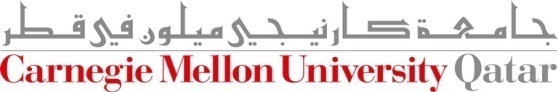